CP
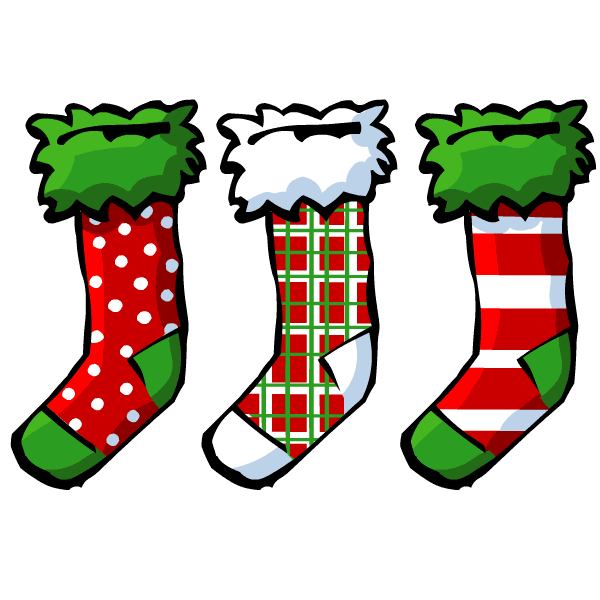 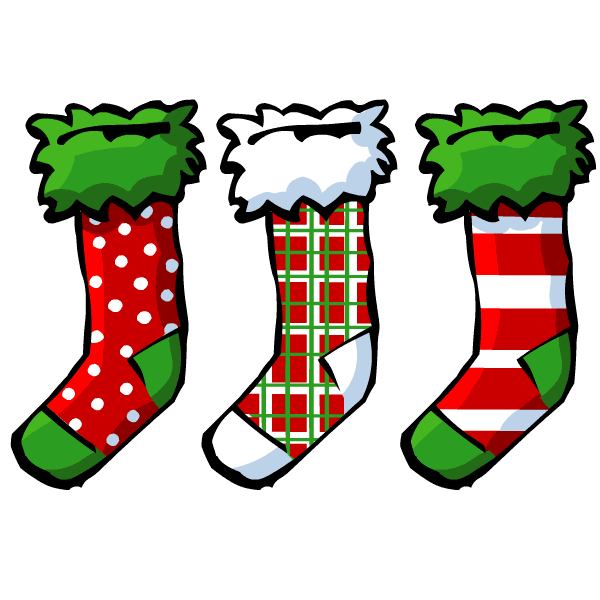 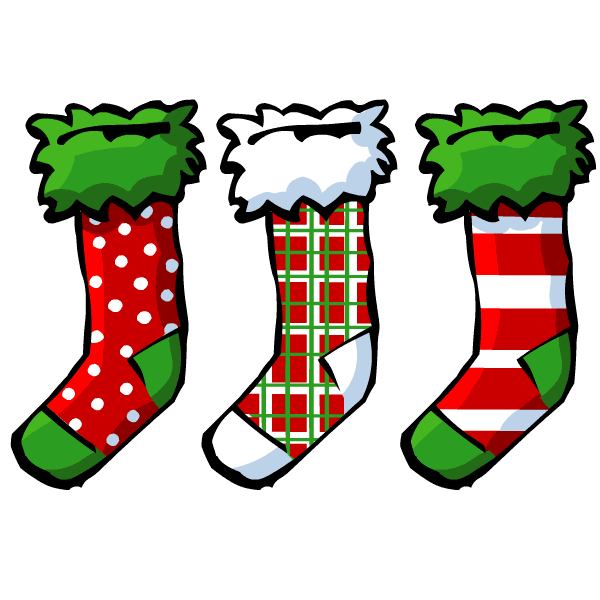 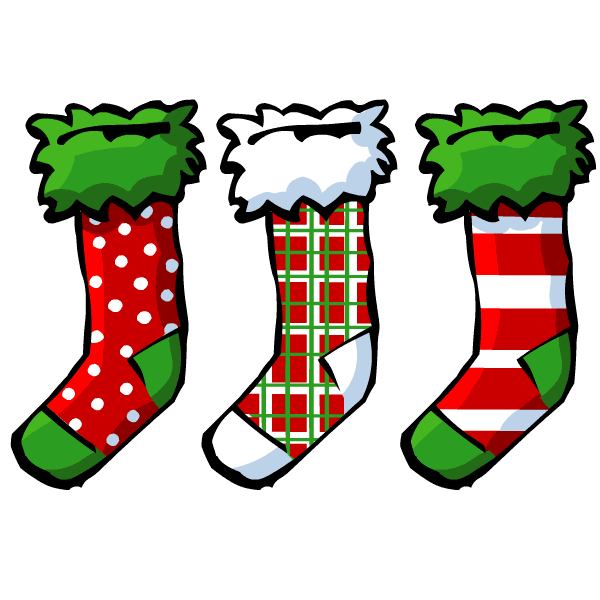 prénom:___________
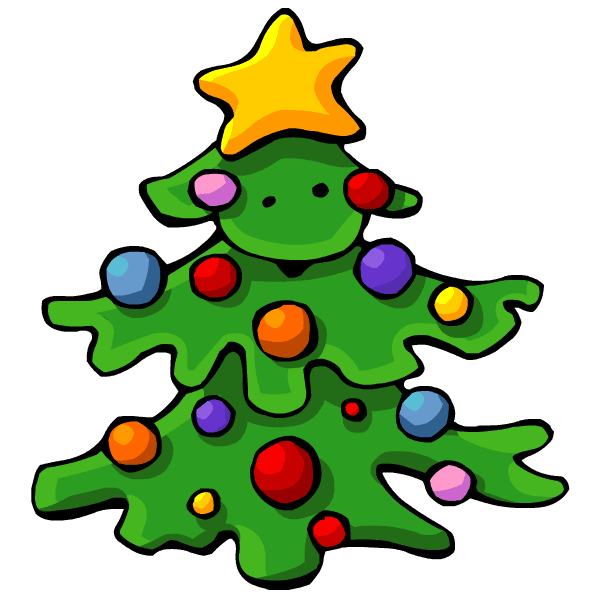 Plan de travail n° 5–
Du …../…… AU……/……
Mon travail est tout juste.
Il y a quelques petites erreurs.
Je n’ai pas compris,
 on me réexplique.
Signature des parents
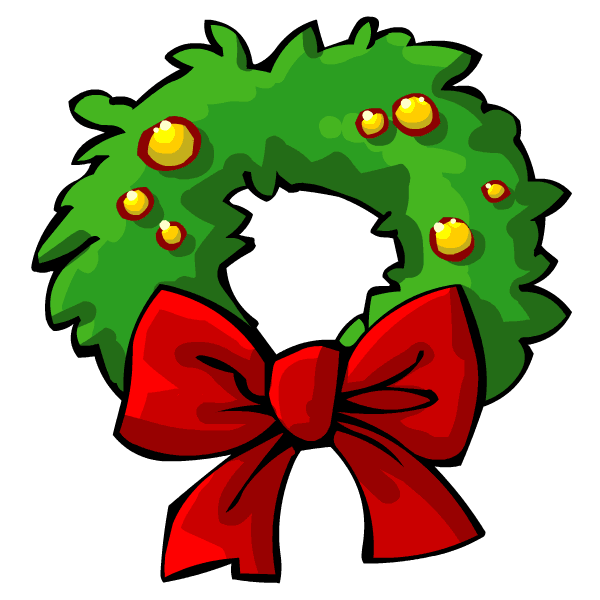 Colorie les mêmes mots (de la série 5) dans les différentes écritures, avec la même couleur:
2
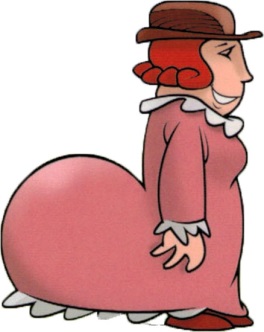 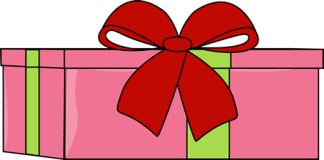 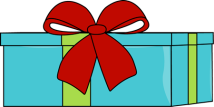 Phonologie
1
J’écris les mots en dessous des images:
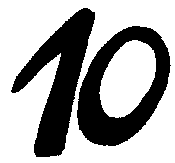 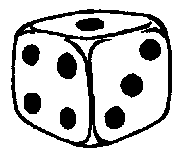 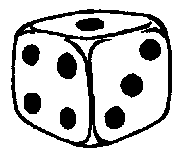 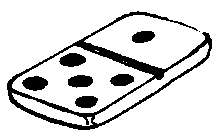 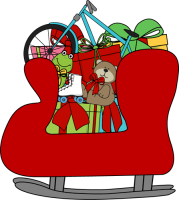 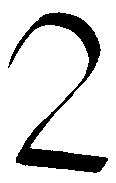 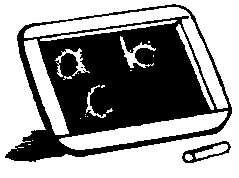 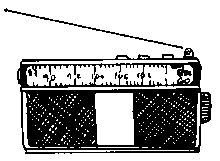 Orthographe
3
Je retrouve les mots de la série 5 écrits à l’envers:
rimrod
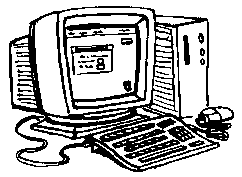 ________________
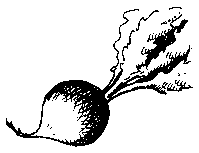 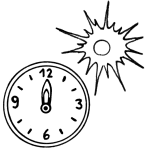 eroda
________________
tid
________________
ennod
________________
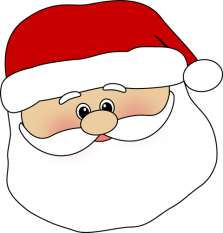 Je cherche les mots de  Noël dans la grille:
Lecture
6
4
J’écris les phrases dans l’ordre.
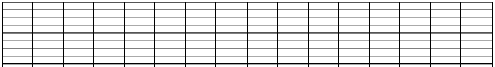 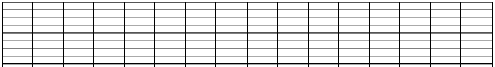 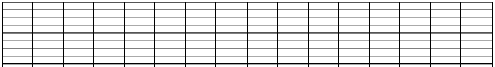 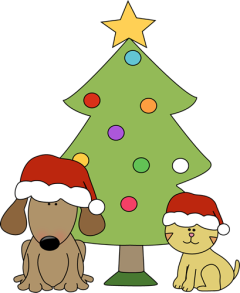 5
Ecriture/copie:
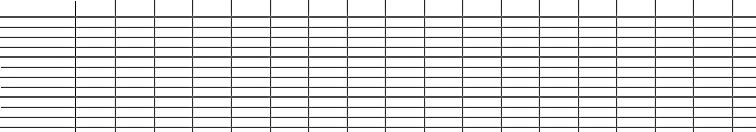 David a vu un dindon dodu.
Père noël, cadeaux, sapin, boules, guirlandes, famille, enfants, noël, réveillon, décembre, jouets, cheminée, traîneau, lutins, rennes
Entoure le mot qui sont 2 fois dans la grille.
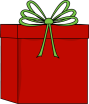 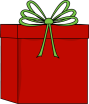 Géométrie
Numération
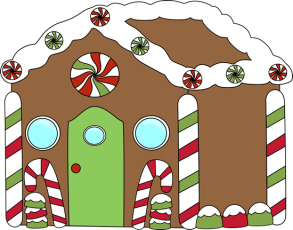 8
7
Je fais des paquets de 10 puis je complète le tableau:
Je reproduis le dessin:
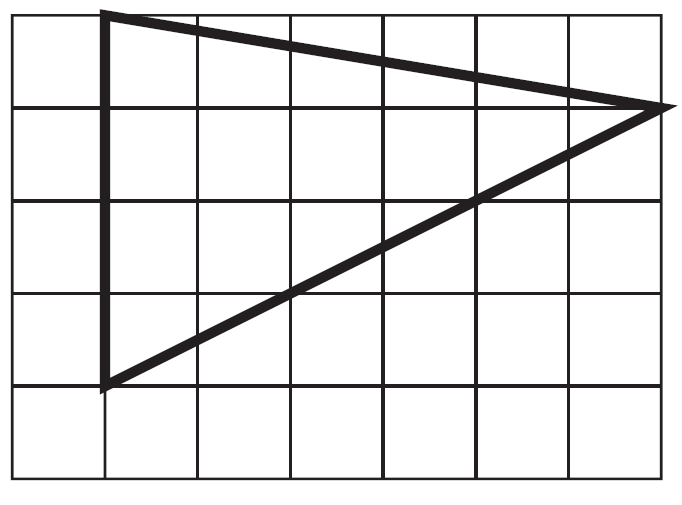 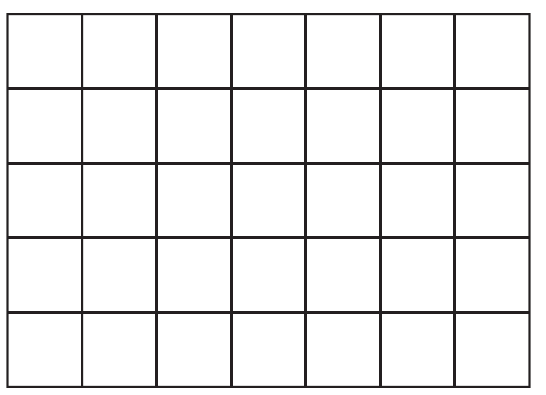 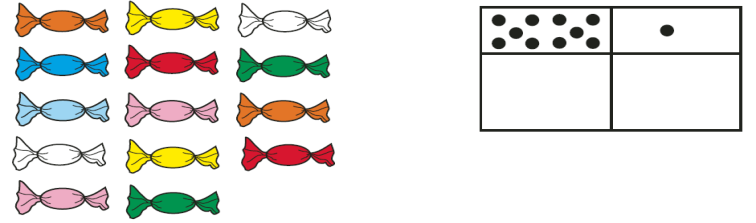 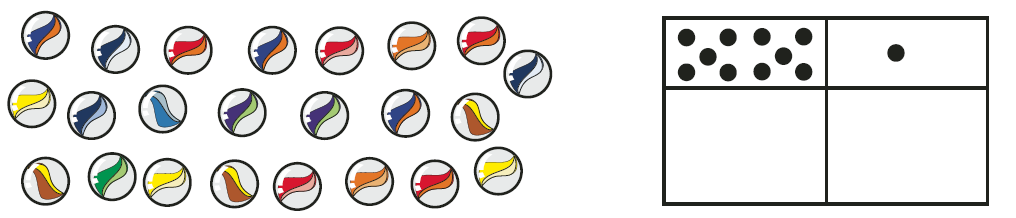 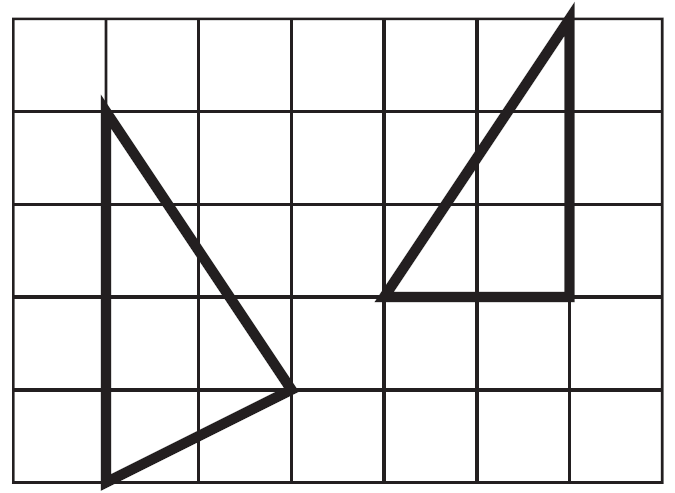 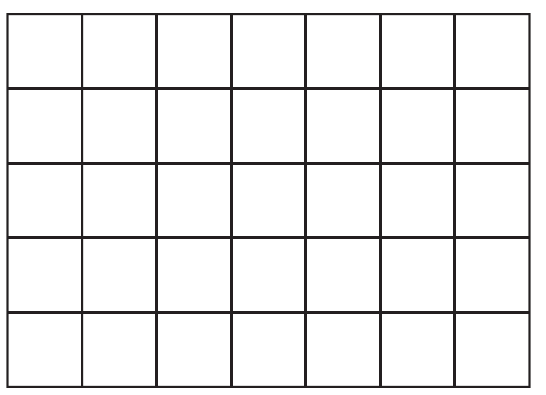 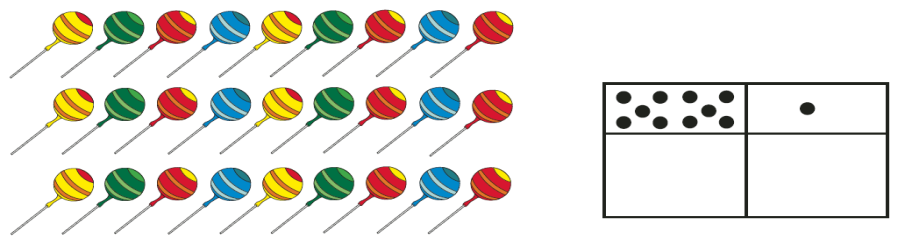 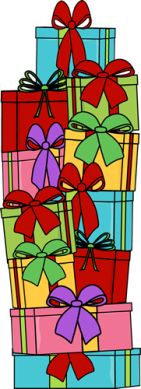 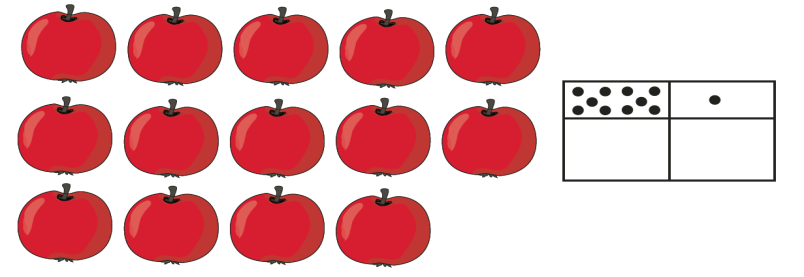 Termine cette frise:
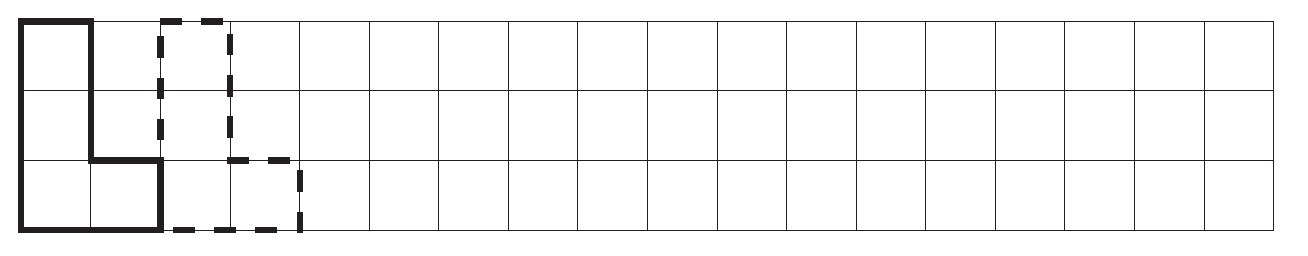 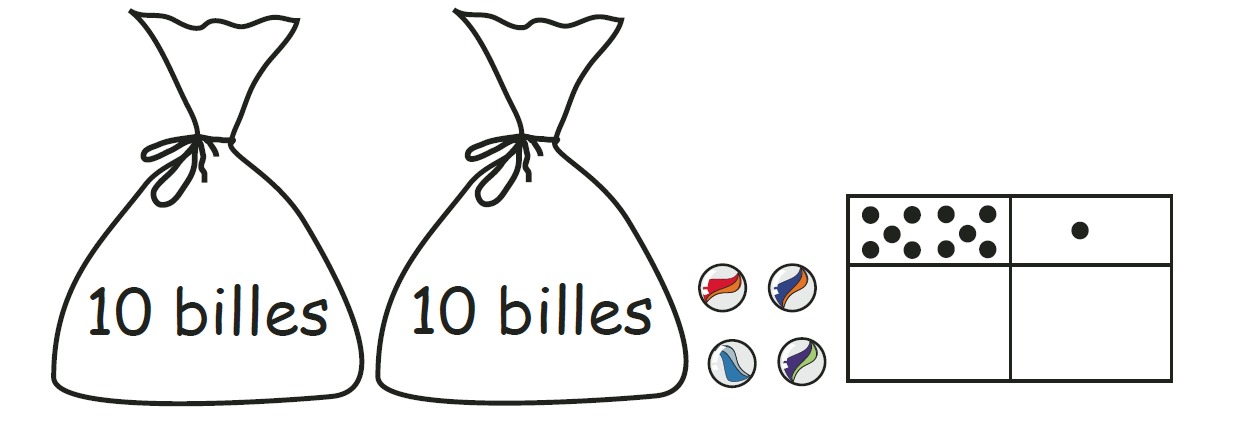 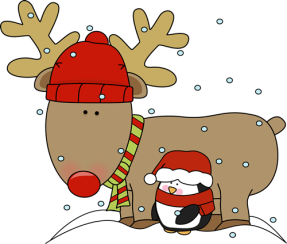 Calcul
10
Numération
9
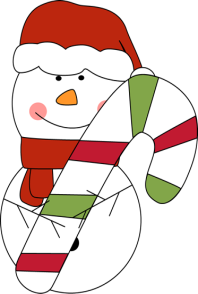 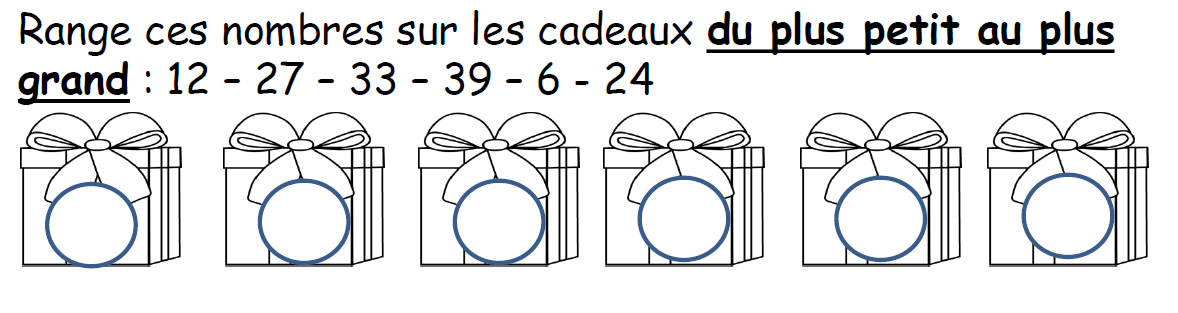 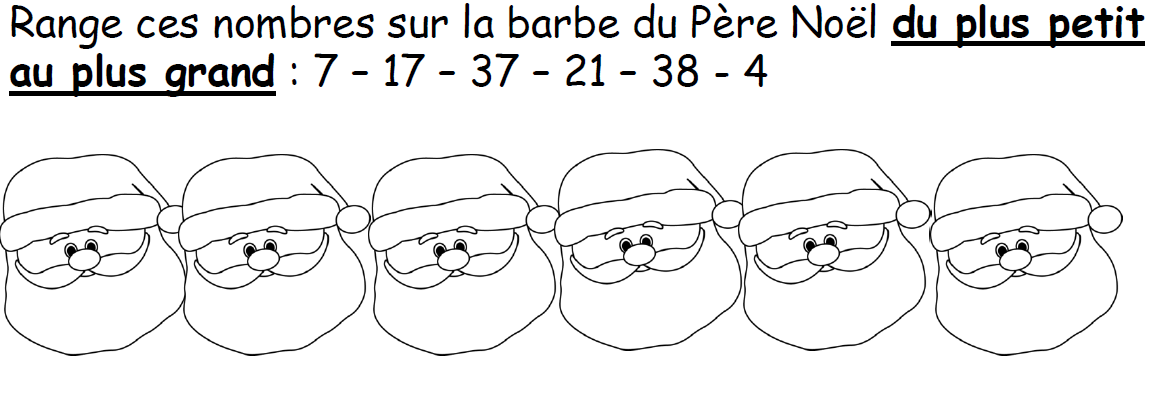 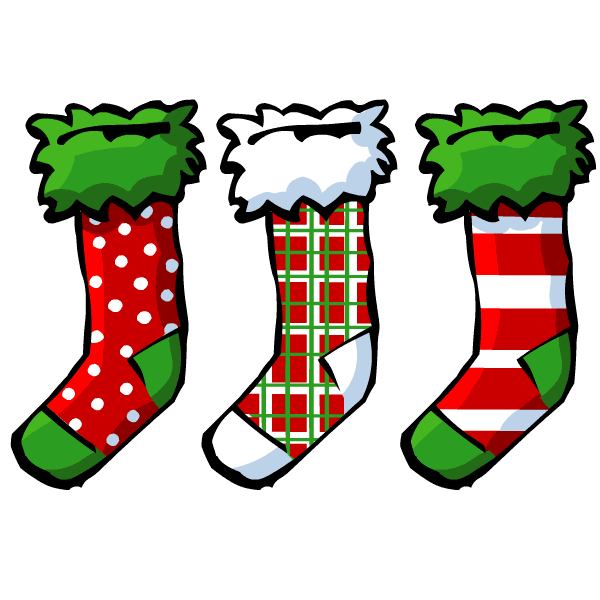 Complète:
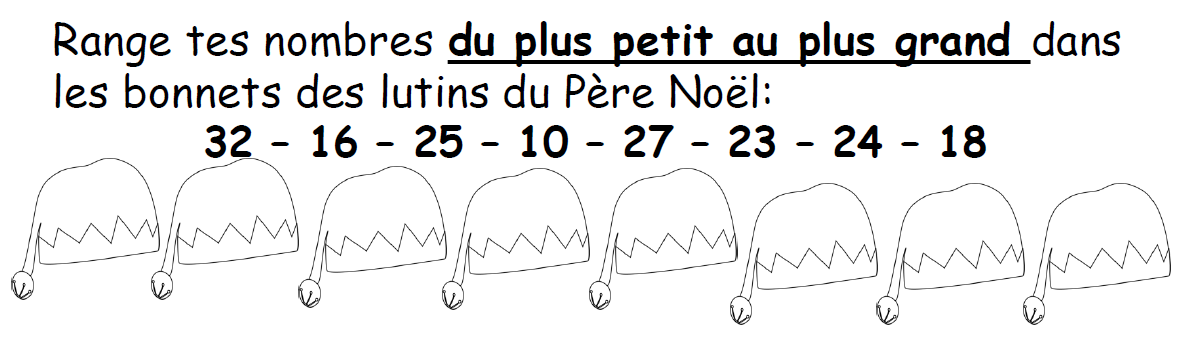 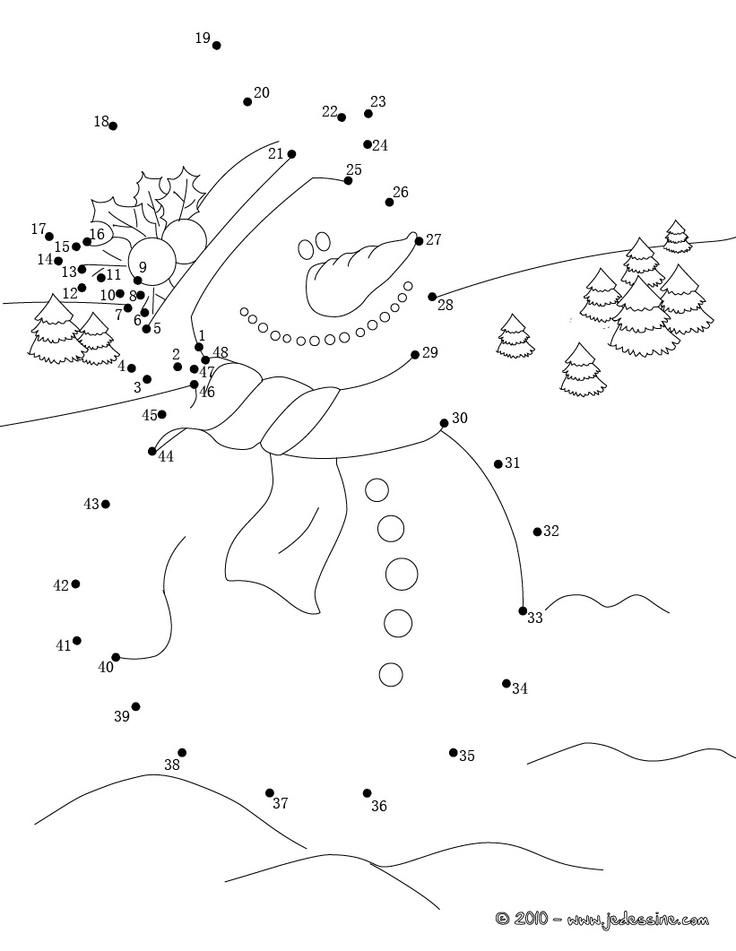 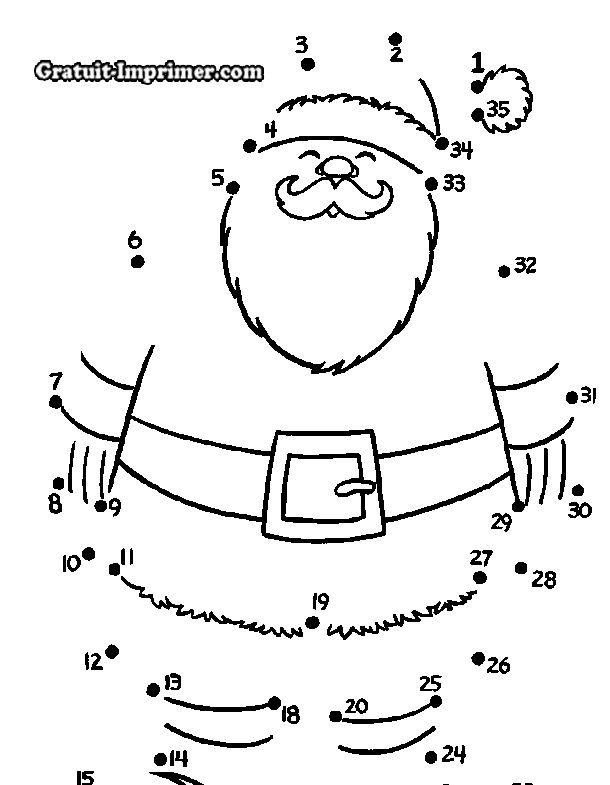 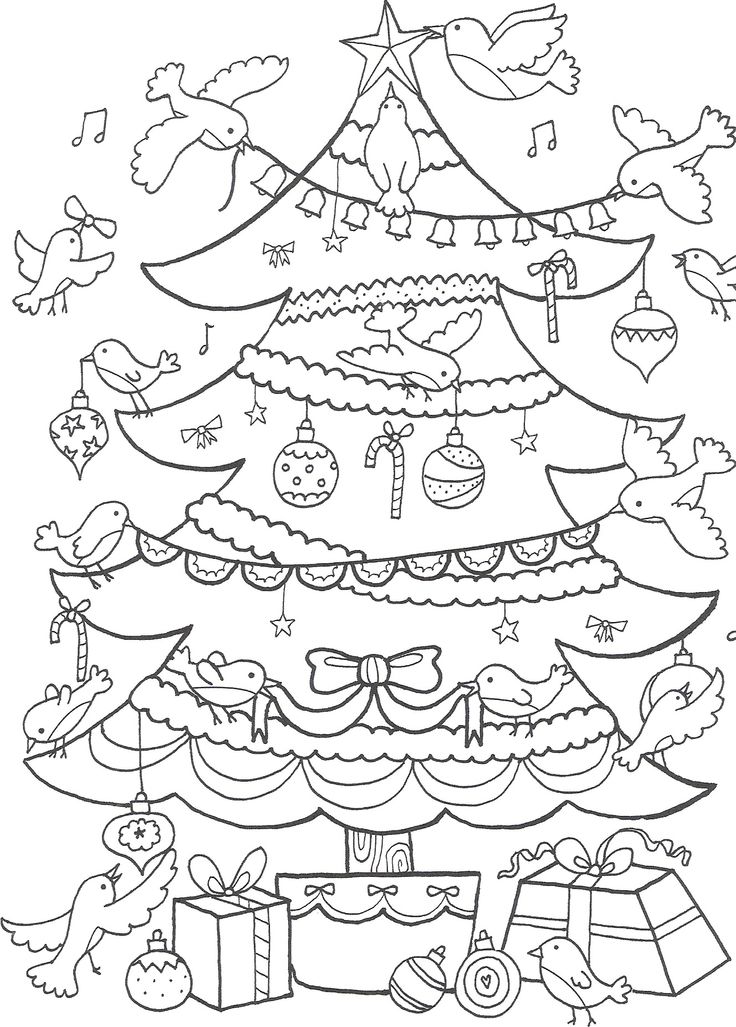 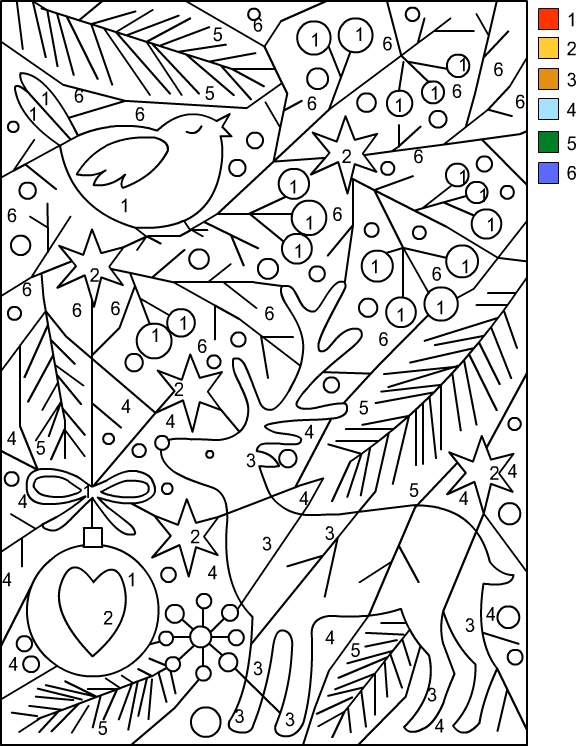